NCMA Boston Chapter
Intellectual Property Forum
October 15, 2015
35922878v1
Thank you to Dan Kelly of McCarter & English for contributing a substantial portion of these presentation materials, and allowing their use for today’s presentation.
2
Concerns of the Contractor
Government rights in technology developed at private expense
Contractor rights in technology developed with government funds
Can the Government or Prime contract around me?
Accounting for private vs. government funding
Ability to negotiate with the government
Proper marking
3
What is Intellectual Property?
Intellectual property is a blanket term covering areas of the law dealing with the protection of property which “springs from the mind.”
©
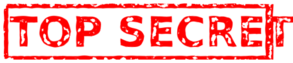 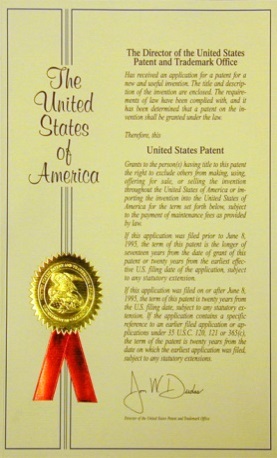 Trade Secrets
Copyrights
™
Trademarks
Patents
4
Types of Intellectual Property
Patents
Market exclusivity in exchange for public disclosure
Copyrights
Protect the expression of your ideas
Trademarks
Protect your goodwill and identity in the marketplace
Trade Secrets
Keep commercially valuable information from competitors (if you can do so effectively)
5
Why is Intellectual Property Important?
Recover the costs of research and development
Protect new products from market competition
Without protection, new products may be reverse engineered or knocked-off freely 
Patents are valuable assets
Licensing
Raising capital
6
Practice Tip:  4 Steps to Preserve Your IP
Step 1:	Determine what rights the government might obtain
Step 2:	Submit a properly marked proposal
Step 3:	Negotiate the contract or subcontract
Step 4:	Control delivery of the technology
7
Step 1:  Determine what rights the Government might obtain
Checklist:
What is being delivered?
When/where was it developed?
What agency am I dealing with?
What regulations apply (FAR, DFARS)?
Other contract clauses?
Who paid for it?
Does my product qualify as a commercial item?
8
Step 1:  Determine what rights the Government might obtain
What is being delivered?
CLINs
Contract Delivery Requirements List (CDRLs)	
Final technical report
Prototype
Devices
Software 
Technical Data Package
9
Step 1:  Determine what rights the Government might obtain
When/where is the IP Developed?
Government’s rights depend on when the item was developed and who paid for it.
Look to the lowest component levels (e.g. modules, subroutines)
Development should be analyzed at that level.
If developed at private expenses, then the contractor can limit or restrict the Government’s rights in the data or software related to that item.
10
PATENT RIGHTS UNDER GOVERNMENT CONTRACTS & GRANTS
11
Applies to Government Contracts, Grants, and Cooperative Agreements
A Contractor’s Patent Rights are Governed by Part 27 of the Federal Acquisition Regulation (Title 48 of the CFR) and the Patent Rights Clause (52.227-11).
A Grantee’s or Funding Recipient’s Patent Rights Are Governed by Title 37 of the Code of Federal Regulations and the Patent Rights clause (Section 401.14).
12
Nature of Government’s Right
Contractor/Grantee retains title
Some narrow exceptions to right to retain title, See FAR 27.302(b)(1)-(4); 37 CFR 401.3(a)
Government gets a nonexclusive, irrevocable, paid-up license to practice or have practiced on its behalf such an invention throughout the world.
In What?
“Subject Inventions”
13
Definitions
“Subject Invention”  (FAR 27.301)
any invention of the contractor made in the performance of work under a Government contract
“Made” (FAR 27.301)
means the conception or first actual reduction to practice of the invention
14
Fund Recipient Must Act
Title can revert to the Government if grantee/contractor:
fails to disclose the invention
FAR 52.227-11(c); 37 CFR 401.14(a)(2))
Within two months of disclosure by inventor to recipient’s personnel responsible for patent matters 
Must identify inventor, funding vehicle, sufficient technical detail and date of any public disclosure
fails to elect to retain title or fails to file and prosecute a patent application within certain prescribed time periods.  
Within 2 years of initial disclosure.  (FAR 52.227-11(c)(2); 37 CFR 14.401-14(c)(2)).
Failure to disclose means grantee/contractor loses all rights.  Failure to elect title – grantee/contractor still gets license.
15
Government’s Rights if Recipient Elects Title
Government License Rights
Minimum: Nonexclusive, nontransferable, irrevocable, paid-up license to practice, or have practiced for, or on behalf of, the U.S. Government throughout the world
May have additional rights to sublicense to any foreign government or international organization to effectuate treaties or international agreements
March-In Rights
16
March-In Rights
Where contractor acquires title, government can require contractor to license, or the government may license to others itself:
If Contractor has failed to take adequate steps for practical application
To alleviate health or safety concerns
To meet requirements for public use
To meet domestic production preference

35 U.S.C. 203; FAR 27.302(f); 37 CFR 401.6; 14(j)
17
If Recipient Declines Title . . .
Minimum License Rights to Recipient if Government Takes Title (FAR 27.301(i); 37 CFR 401.14(e))
Revocable, nonexclusive, royalty-free license
Extends to domestic subsidiaries and affiliates
Includes right to sublicense
Transferable only with agency approval
May be revoked or modified by the government to achieve expeditious practical application
18
Inventors and their Recipient Employers
Recipient must obtain written agreement from its employees to disclose promptly to patent personnel subject inventions to comply with notice requirements.
Recipient must require all inventors to execute papers necessary to file patent applications and establish the Government’s rights in the inventions.
FAR 52.227-11(e)(2); 37 CFR 401.14(F)(2);
19
Patent Usage on a Government Contract
FAR 52.227-1 – Authorization and Consent

A patent holder’s sole remedy for Government use of a patent or use by someone acting for the Government is suit against the Government in the Court of Federal Claims.

28 U.S.C. § 1498
20
Patent Usage on a Government Contract
Not considered infringement.
No injunctions, treble damages, court costs, or attorney fees.
Government may continue usage of the invention.
Government only liable for “reasonable and entire compensation,” i.e., a fair licensing fee.
21
Patent Usage on a Government Contract
Indemnification
The Government can require that the contractor indemnify it for infringement (FAR 52.227-3)
This clause is generally included in contracts for commercial items but excluded from research and development contracts
22
GOVERNMENT’S RIGHTS IN TECHNICAL DATA AND COMPUTER SOFTWARE
23
Underlying Principles Government Trade Secrets in Government Contracts
Government never gets to own it
Prime contractor gets no rights
Commercial development, license, and sale always an option
Prohibition of acquisition rights in IP developed at private expense; presumption that commercial products are developed at private expense
24
In the Weeds: DoD World
Must Examine FAR and DFARS, slight differences
Technical Data
DFARS subpart 227.71
DFARS 252.227-7013; 252.227-7015 (TD – Commercial Items)
Computer Software
DFARS subpart 227.72
DFARS 252.227-7014
25
Technical Data
Recorded information of a scientific or technical nature (including computer software documentation) relating to supplies procured by an agency
Does not include computer software
10 U.S.C. § 2302(4);DFARS 252.227-7013
26
Policies and Procedures Governing Technical Data
DoD to only acquire technical data and rights in technical data necessary to satisfy agency needs
Deliverables: separate line items and minimum necessary
Disclosure of technical data with restrictions
Alternative forms of delivery
For commercial items, no rights in technical data not customarily given to public
27
Government Rights to Non-Commercial Technical Data
Rights: Royalty-free, world-wide, non-exclusive, irrevocable license* (DFARS 252.227-7013) *computer software documentation carve-out
Standard: (1) unlimited rights; (2) government purpose rights; (3) limited rights
Option: Specially negotiated license rights
“Government can accept lesser rights in data in return for other consideration” (DFARS 227.7103-5(d))
Must be enumerated in a License Agreement made part of contract
28
Unlimited Rights (License Right)
Right to use or disclose technical data
In any manner
And for any purpose whatsoever
And to have others do so
29
What Gets Unlimited Rights Treatment
Technical data pertaining to an item, component, or process developed exclusively with Government funds
PLUS:
Form fit and function data
Necessary for installation, operation, maintenance, or training purposes (excludes detailed mfg data)
Released in past without restrictions
Technical data produced as an element of contract performance or in connection with contract performance
30
Government Purpose Rights (License Right)
Right to use technical data and computer software in any activity in which the Government is a party, including:
Competitive procurement but not use for commercial purposes
Limited in duration
5-year benchmark (negotiable)
Begins on execution of contract
Disclosure to third party
Must sign NDA (227.7103-7)
Covered Government Support Contractor (subject to New Clause 252.227-7025) 
Government gets release
31
What Gets Government Purpose Rights Treatment
Technical data that pertains to items, components, or processes developed with mixed funding
Private expense determinations are to be made at the lowest practicable level (DFARS 227.7103-4(b))
32
Limited Rights (License Rights)
Right to use, modify, reproduce, release, perform, display, or disclose technical data within the Government
Cannot be used for manufacture or used by another party
EXCEPT:
emergency repair and overhaul
release to Covered Government support contractor (must adhere to new clause 252.227-7025)   NEW – definition is narrow: advice/assistance to management of program – not maintenance
release to foreign government (no detailed mfg data)
need notice and agreement by third parties on restrictions on further release
33
What Gets Limited Rights Treatment
Technical data pertaining to any item, component, or process developed exclusively at private expense with the legend
Developed = workability (analyzed or tested sufficiently to demonstrate to reasonable people skilled in applicable art there is high probability that it will operate as intended; need not be reduced to practice)
Exclusively = costs not directly allocated to a government contract (including overruns)
FY 2012 NDAA: IR&D and B&P costs “shall not be considered Federal funds . . .”
34
Technical Data Pertaining to Commercial Items
10 U.S.C. 2320(b)(1) Presumption that commercial items are developed at private expense whether or not a justification is made in response to a challenge notice
DoD to get technical data customarily provided to the public with the commercial item EXCEPT:
Form, fit and function data
Required for repair or maintenance, installation or handling 
provided to the Government under a prior contract or licensing agreement through which the Government has acquired the rights to use, modify, reproduce, release, perform, display, or disclose the data without restrictions
35
Rights to Technical Data Pertaining to Commercial Items – Clause
DFAR 252.227-7015 – Gives Government specific license rights – DoD may use, modify, reproduce, release, perform, display or disclose data only within the Government.
May not be used to manufacture additional quantities of commercial items.
May not be released without Contractor’s written permission
Additional rights to be negotiated
Not a mandatory flow-down for subs
36
Subcontractors (Noncommercial TD)
Prime instructed to use same clause in subcontracts calling for delivery of TD to Government (252.227-7013)
Subcontractor permitted to supply data directly to Government
Prime cannot use power to award contacts as “economic leverage” to obtain rights in TD from subcontractors and or suppliers
37
Policies and Procedures Governing Computer Software
DoD only to acquire computer software and documentation and rights therein to satisfy agency needs
Deliverables: Minimum necessary (including number of users)
Disclosure of computer software with restrictions
For commercial computer software, acquire under licenses customarily given to public
38
Government Rights to Non-Commercial Computer Software and CS Documentation
Rights: Royalty-free, world-wide, non-exclusive, irrevocable license (DFARS 252.227-7014)
Standard: (1) unlimited rights; (2) government purpose rights; (3) restricted rights/limited rights (CS)
Option: Specially negotiated license rights
To consider software maintenance philosophy, time and user sharing requirements, and other factors (DFARS 227.7203-5(d))
39
Unlimited Rights in Non-Commercial Software and Documentation
Software developed exclusively with Government funds
Documentation required to be delivered under the Contract
Released in past without restrictions
Software when limitations expire (e.g., government purpose rights)
40
What Gets Restricted Rights in Noncommercial Computer Software
Developed exclusively at private expense
A computer program is developed if it is successfully operated in a computer and tested to demonstrate that a reasonable person skilled in the art that it can reasonably be expected to perform its intended purpose;
Computer software (other than programs) is developed if it has been tested or analyzed to the extent sufficient to demonstrate to persons skilled in the art that it can reasonably be expected to perform its intended purpose
41
Restricted Rights (License Rights)
Right to use a computer program with one computer at one time; program cannot be accessed by more than one terminal or CPU
Right to transfer program to another agency if original user destroys all copies of program and provides notice
Right to minimum number to maintain archives, backup or allow mod
Right to permit service contractors to use software to diagnose and correct deficiencies, adapt or merge with other programs or respond to “urgent tactical situations” (requires notice and 227.7103-7 NDA or adherence to 252.227-7025)
Right to permit contractors performing emergency repairs or overhauls to use the software when necessary to their work (same notice and NDA requirements)
Right to permit Covered Government support contractors to use and/or disclose to authorized persons (must adhere to 252.227-7025).
42
What Gets Government Purpose Rights Treatment
Computer software developed with mixed funding
Source of funds determination
DFARS 227.7203-4(b)
To be made at the lowest practicable segregable portion of the software or documentation
Look to see what subcomponents or subroutines are discreetly identifiable
43
Subcontractors and Non-Commercial Computer Software and Documentation
Prime contractor instructed to use 252.227-7014 in subcontracts.
No other clause may be used to enlarge or diminish rights
Prime expressly instructed not to use “economic leverage” to obtain rights from subs or suppliers
Primes instructed to disclose and protect subs rights (through id, assertion and delivery processes)
44
Commercial Computer Software and Documentation
Commercial items (FAR 2.101) and Commercial Item Acquisition (FAR Part 12)
Commercial computer software (FAR 2.101 vs. DFARS 252.227-7014(a)(1))
Developed or regularly used for non-government purposes
Sold or offered for sale or license to public
Minor modifications to meet contract requirements permitted
Commercial computer software
To be acquired under licenses customarily provided to the public unless inconsistent with Federal procurement law or do not otherwise satisfy user needs.  DFAR 227.7202  (Different from FAR 52.227-19 governing commercial computer software)
45
The SBIR Data Rights Clause:DFARS 252.227-7018
Covers both non-commercial technical data and computer software
Rights: Royalty-free license for Government and support service contractors to use or disclose technical data or computer software generated or developed under contract for any U.S. Government purpose
Extends from contract award until 5 years after completion of project, then unlimited rights
Despite broad definition of Government purpose, disclosure to third parties is limited
46
Copyright Protection
Technical data and computer software in object code and source code is subject to copyright protection
Contractor is copyright owner (includes works by employees)
Prime gets no copyright interest in works created by subs
Government under DFARS gets a license coextensive with whatever data rights it obtains
47
Copyright Protection – Unlimited Rights
Government’s copyright license is coextensive with author’s rights
DoD IP Guidance instructs COs to not automatically pursue unlimited copyright licenses (GPR should be rule)
Contractor can and should “mark” with copyright notice (252.227-7013(f) and 7014(f).
48
PRACTICE TIP:  PRIME CONTRACTOR ISSUE: Determine what rights you need to obtain from your subs
Negotiation on behalf of subcontractor
Final delivery to the government
Access to technical data for follow on contracts
49
PRACTICE TIP:  SUBCONTRACTOR ISSUE: Determine what rights you need to provide the prime
Competimate with the prime
Protection of technical data
Lack of access to the government
Ability of prime to negotiate with the government
Abuse of position to obtain rights prohibited
Chain of delivery
50
Step 2:  Submit a Properly Marked Proposal
Step 1:	Determine what rights the government might obtain
Step 2:	Submit a properly marked proposal
51
Step 2:  Submit a Properly Marked Proposal
Provide a proposal cover page restriction
Restricts data which should not be disclosed or used for any purpose other than proposal evaluation
FAR 52.215-1(e)
Mark each sheet containing proprietary data with a legend
FAR 52.215-1(e) 
Include an assertion of of technical data to be delivered with less than unlimited rights
DFARS 252.227-7017
52
Step 2:  Submit a Properly Marked Proposal
Solicitation provision 252.227-7017 
Requires offerors to identify any technical data for which restrictions, other than copyright, on use, release, or disclosure are asserted and to attach the identifications and assertions in the offer.
Contract clauses 7013/7014 permits Contractor to make additional assertions if new or inadvertent (before delivery and no material effect on source selection)
53
Practice Tip:  4 Steps to Preserve Your IP
Step 1:	Determine what rights the government might obtain
Step 2:	Submit a properly marked proposal
Step 3:	Negotiate the contract or subcontract
54
Step 3:  Negotiate the Contract
Locate and review the data rights terms
Negotiate for modified clauses or limited licenses
Negotiate what is being delivered under the CDRLs
Deliver form, fit and function data instead of proprietary technical data
Part of the business deal, NOT a separate and distinct issue
55
Practice Tip:  4 Steps to Preserve Your IP
Step 1:	Determine what rights the government might obtain
Step 2:	Submit a properly marked proposal
Step 3:	Negotiate the contract or subcontract
Step 4:	Control delivery of the technology
56
Step 4:  Control Delivery of the Technology
Mark the deliverables properly
Data received without a restrictive legend is furnished with unlimited rights!
Correct any marking errors or omissions promptly
60 days to correct errors
6 months to correct omissions
57
Marking Requirements (Upon Delivery) – Noncommercial Technical Data and Computer Software
Deliverables must be marked by prime and subcontractors in order to obtain protection
May only use legends prescribed in 7013/7014 (Limited Rights, Restricted Rights, GPR Rights, Special License Rights) and Copyright notice
Computer software transmitted directly from one computer to another shall contain a notice of asserted restrictions
58
Marking – Unjustified and Nonconforming
Unjustified Markings can be challenged under validation procedures 252.227-7019 (computer software) and 252.227-7037 (TD)
252.227-7037 (TD) must be flowed down to all subcontractors
Nonconforming markings require a 60 day notice to remove or correct – then Government may ignore or remove or correct at Contractor’s expense
59
Maintaining Records
DFARS Requirement  -- Contractor must maintain  records sufficient to justify the validity of any markings that assert restrictions and  be prepared to furnish to the Contracting Officer a written justification for such restrictive markings in response to a request for information.
60
Practice Tip:  Be Careful
Deferred Ordering (252.227-7027) (3 year window after acceptance) or Deferred Delivery (252.227-7026) (2 year window for pre-designated data) clauses
Changes clause is not available
Will only get paid cost of formatting, etc.
61
Practice Tips to Preserve IP
Conduct IP audits
Know whether technology you are supplying was developed with private or government funding
Know whether technology qualifies as a commercial item
Negotiate with Primes and the Government
Meeting of the minds w/r/t deliverables
Develop Form Contracts
Develop Internal Policies
Ensure that the company has a process requiring clear documentation of developmental work, described at the lowest practicable, segregable level
Train contracts, program and engineering staff
62
Thank You!
Gary J. Campbellcampbelg@pepperlaw.com
617.204.5162
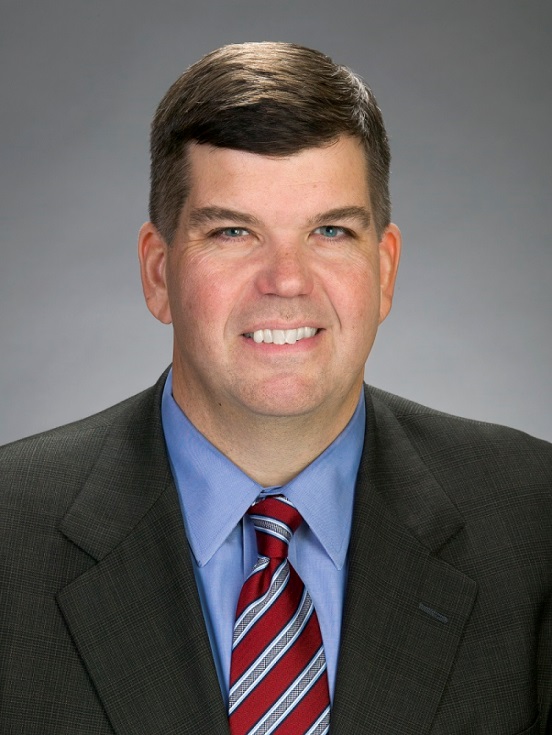 63